Peer Advice on Learning (PAL): What’s in it for all of us?
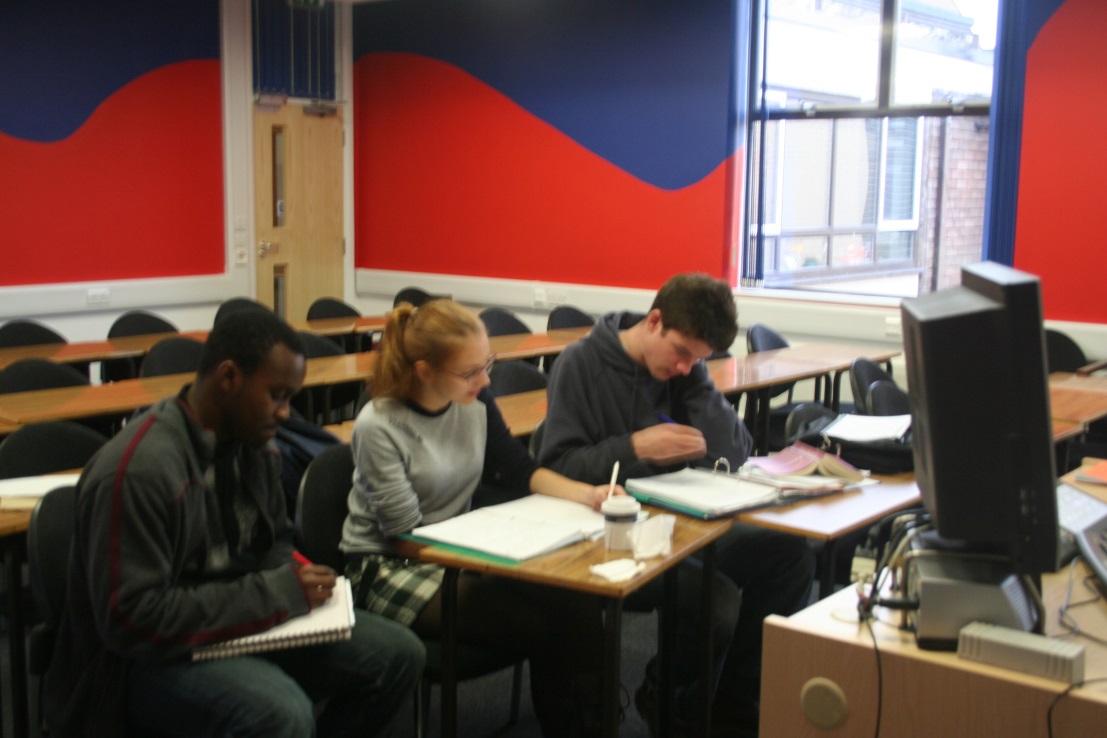 Spot the PAL leader
Debbie Witney, PAL Co-ordinator
Rehab Osman, PAL Co-ordinator 
Vicky Phillips, PAL Leader/Mentor
“Student engagement..
…is concerned with the interaction between the time, effort and other relevant resources invested by both students and their institutions intended to optimise the student experience and enhance the learning outcomes and development of students and the performance, and reputation of the institution.”
(Trowler, 2010: 3)


Trowler, V. (2010) Student Engagement Literature Review , York: The Higher Education Academy
Conference Theme
Student Engagement: What does it mean? What does it look like?
From my perspective as a PAL co-ordinator
engagement with learning (Astin, 1993)
student ‘voice’ 
student identity (Trowler, 2010)
[Speaker Notes: Astin, A. W. (1993). What matters in college? Four critical years revisited. San Francisco: Jossey Bass.
Trowler, V (2010) Student Engagement Literature Review. York: Higher Education  Academy]
Role of a PAL leader
PAL Leader is responsible for providing useful and helpful advice
Collaborative learning, sharing knowledge in a friendly atmosphere 
Better understanding of the module and assignments 
Improved ability to work in groups
Increased motivation and self confidence
Improved grades
Benefits to PAL leaders(Micro, et.al.2006)
cognitive
personal
instrumental

And to the institution?
“what it means to be a student, and a teacher, in higher education.” p286
Micro, M, Streitwieser, B. and Light, G., 2006. Undergraduates Leading Undergraduates: Peer Facilitation in a Science Workshop Program. Innovative Higher Education, 30 (4)
[Speaker Notes: Programs that allow undergraduates to serve as  peer leaders in an academic setting represent not just a unique set of potential beneﬁts to the facilitator, but also a unique set of ideas about what it means to be a student, and a teacher, in higher education.]
The benefits of being a PAL Leader
“My experience as a PAL Leader has enabled me to develop my communication skills, whilst building new relationships with first year students. It has been an opportunity for me to keep my knowledge and understanding of accounting topics up to date, acting as a revision session for me.  Initially, students are quite timid and nervous when they are asking questions, however, they begin to relax and become more confident when the PAL is friendly and letting the student go at their own pace”. 

Vicky Phillips, BSc Accounting and Finance
PAL Leader (Semester 1) PAL Mentor (Semester 2)
I really value the opportunity I had last year. During these sessions I developed variety of skills like leadership and oral communication. I also got a deeper knowledge about the subject which helped me get better marks in my second year. 
Elinga Strolyte, BA Business and International Finance
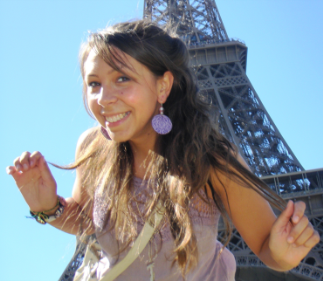 I struggled a lot in first year and I found it really helpful to meet PAL Leaders, other students like me who would understand the experience I was going through. Now I help other students who are struggling to cope with deadlines, the dynamics of group work and how to tackle an assignment. I talk to students that come to PAL sessions about how they feel about problems such as time management now and how they might be able to change it. Sarah Brice, BA (Hons) International Business Management
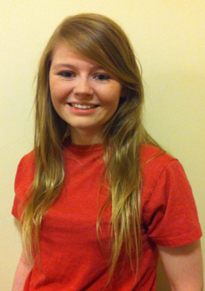 I found it a really rewarding experience and know it has benefited a number of students who took the time to make use of the scheme. I have secured a job as part of a finance graduate scheme and was pleased to be able to use a number of examples from my experience as a PAL leader during the recruitment process. 
Jack Chamberlain, BA Accounting and Business
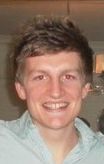 As a PAL leader you also develop constructive relationships with module leaders. In my experiences I have been able to find out the core needs and issues of the module, and have been able to suggest methods to work around these problems to improve the students overall learning. It’s really interesting to be part of the loop which changes the modules, rather than just participating in them. 
Della Massey, BSc Business
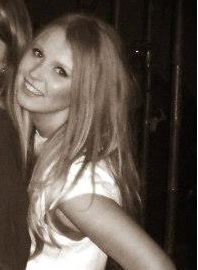 PAL helps improve your communication, coordination and leadership skills which will look great on your CV. I don’t know how far helps when it comes to getting jobs and all that but there can never be too much relevant information on your CV and it might be the only edge you have over someone else as an applicant.  
Temi Adeigbe, BSc Accounting and Finance
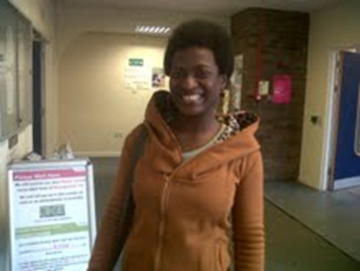 So, The benefits of being a PAL Leader:
Meeting new people in the University
Deepened knowledge of the subject
PAL session enables to reflect on your performance 
Improved self confidence and self awareness 
Improved skills in communication, leadership and in managing groups
Satisfaction received from sharing experience and helping others 
Looks good on CV
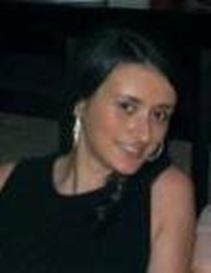 Tatia Batsikadze
PAL leader
Activity 1: PAL – Ready to Play!
Go to www.menti.com
Enter the code 59 25 06
Answer right Answer fast!
Q1
PAL Leaders need to update the Lecturers about their students progress/concern
Answer: No.
PAL is created in partnership with the School and PAL leaders will work closely with staff members. However, they will only talk to the lecturers about general content issues that came up in the sessions, not in reference to individual students.
Q2
PAL Leaders have to have answers for all questions in their sessions
Answer: No.
At the PAL sessions, the PAL Leaders do not teach any content. They rather facilitate the group to work through elements of the module that were talked about in their lecture that week or an area that the students would like to spend more time on. Also, PAL Leaders should encourage independent learning and problem solving within the group.
Q3
Can I start coming to PAL sessions just few weeks before the exam?
Answer: Yes.
It's never too late to start coming to PAL. You can begin attending in any week of semester, although the benefits of PAL is greatest for students who attend regularly, so we recommend you start coming to PAL once it is launched.
Q4
I have a tight deadline to finish my assignment. I could easily drop attending the lectures and go to PAL sessions instead
Answer: No.
It’s also important to understand that PAL is not a substitute for attending lectures, lab sessions and tutorials; it is voluntary and supplementary. You should not expect PAL leaders to teach or repeat a lecture/seminar.
ACTIVITY 2: Group DiscussionWould PAL be suitable for you?
Discuss: Would PAL suit your area?…
This may be a programme or module you are already offering

It could be aspiration – what you would like to do if resources were not an issue

Identify and feedback what issues, or potential issues, you might face in introducing PAL.
[Speaker Notes: SO FAR FOCUSED ON THE ‘STUDENT enagemnet’. BUT WHAT WE WOULD LIKE TO DO IS IDENTIFY THE CHALLENGES, AND POTENTIAL CHALLENGES YOU FACE AS STAFF WORKING]
PAL website
https://wiki.brookes.ac.uk/display/PAL/Becoming+a+PAL

Outline of the organisation of FoB PAL
https://wiki.brookes.ac.uk/display/PAL/How+to+run+a+PAL+scheme
Other sources of information about setting up a PAL
http://www.gla.ac.uk/about/wideningparticipation/peerassisted/
http://www.peerlearning.ac.uk